University Physics

Chapter 5 NEWTON’S LAWS OF MOTION
PowerPoint Image Slideshow
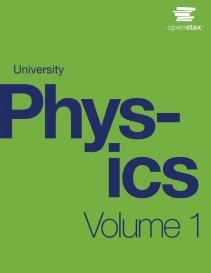 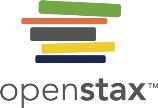 Figure 5.1
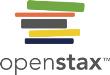 The Golden Gate Bridge, one of the greatest works of modern engineering, was the longest suspension bridge in the world in the year it opened, 1937. It is still among the 10 longest suspension bridges as of this writing. In designing and building a bridge, what physics must we consider? What forces act on the bridge? What forces keep the bridge from falling? How do the towers, cables, and ground interact to maintain stability?
Figure 5.2
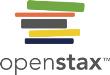 Isaac Newton (1642–1727) published his amazing work, Philosophiae Naturalis Principia Mathematica, in 1687. It proposed scientific laws that still apply today to describe the motion of objects (the laws of motion). Newton also discovered the law of gravity, invented calculus, and made great contributions to the theories of light and color.
Figure 5.3
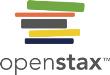 An overhead view of two ice skaters pushing on a third skater. Forces are vectors and add like other vectors, so the total force on the third skater is in the direction shown. 
A free-body diagram representing the forces acting on the third skater.
Figure 5.4
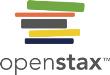 Figure 5.5
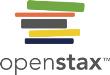 Figure 5.6
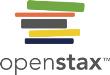 The forces acting on the student are due to the chair, the table, the floor, and Earth’s gravitational attraction.
In solving a problem involving the student, we may want to consider the forces acting along the line running through his torso. A free-body diagram for this situation is shown.
Figure 5.7
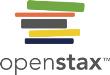 A hockey puck is shown at rest; it remains at rest until an outside force such as a hockey stick changes its state of rest;
a hockey puck is shown in motion; it continues in motion in a straight line until an outside force causes it to change its state of motion. Although it is slick, an ice surface provides some friction that slows the puck.
Figure 5.8
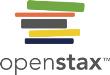 An air hockey table is useful in illustrating Newton’s laws. When the air is off, friction quickly slows the puck; but when the air is on, it minimizes contact between the puck and the hockey table, and the puck glides far down the table.
Figure 5.9
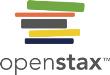 A car is shown (a) parked and (b) moving at constant velocity. How do Newton’s laws apply to the parked car? What does the knowledge that the car is moving at constant velocity tell us about the net horizontal force on the car?
Figure 5.10
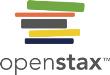 Different forces exerted on the same mass produce different accelerations.
Two students push a stalled car. All external forces acting on the car are shown.
The forces acting on the car are transferred to a coordinate plane (free-body diagram) for simpler analysis.
The tow truck can produce greater external force on the same mass, and thus greater acceleration.
Figure 5.11
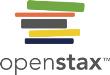 The same force exerted on systems of different masses produces different accelerations.
A basketball player pushes on a basketball to make a pass. (Ignore the effect of gravity on the ball.)
The same player exerts an identical force on a stalled SUV and produces far less acceleration.
The free-body diagrams are identical, permitting direct comparison of the two situations. A series of patterns for free-body diagrams will emerge as you do more problems and learn how to draw them in Drawing Free-Body Diagrams.
Figure 5.12
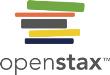 The net force on a lawn mower is 51 N to the right. At what rate does the lawn mower accelerate to the right? 
The free-body diagram for this problem is shown.
Figure 5.13
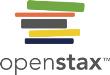 A car is shown (a) moving at constant speed and (b) accelerating. How do the forces acting on the car compare in each case?
What does the knowledge that the car is moving at constant velocity tell us about the net horizontal force on the car compared to the friction force?
What does the knowledge that the car is accelerating tell us about the horizontal force on the car compared to the friction force?
Figure 5.14
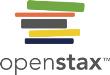 Figure 5.15
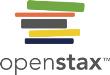 Four forces in the xy-plane are applied to a 4.0-kg particle.
example 5.7
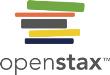 example 5.8
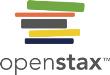 Figure 5.16
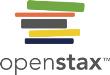 When the swimmer exerts a force on the wall, she accelerates in the opposite direction; in other words, the net external force on her is in the direction opposite of Ffeet on wall. This opposition occurs because, in accordance with Newton’s third law, the wall exerts a force Fwall on feet on the swimmer that is equal in magnitude but in the direction opposite to the one she exerts on it. The line around the swimmer indicates the system of interest. Thus, the free-body diagram shows only Fwall on feet, w (the gravitational force), and BF, which is the buoyant force of the water supporting the swimmer’s weight. The vertical forces w and BF cancel because there is no vertical acceleration.
Figure 5.17
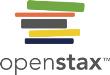 When the mountain climber pulls down on the rope, the rope pulls up on the mountain climber.
Figure 5.18
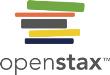 The runner experiences Newton’s third law.
A force is exerted by the runner on the ground.
The reaction force of the ground on the runner pushes him forward.
Figure 5.19
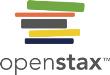 Figure 5.20
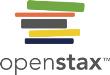 example 5.11
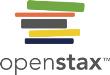 Figure 5.21
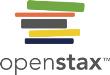 Figure 5.22
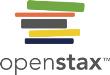 Figure 5.23
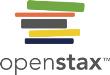 Figure 5.24
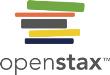 Figure 5.25
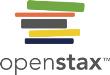 Tendons in the finger carry force T from the muscles to other parts of the finger, usually changing the force’s direction but not its magnitude (the tendons are relatively friction free). 
The brake cable on a bicycle carries the tension T from the brake lever on the handlebars to the brake mechanism. Again, the direction but not the magnitude of T is changed.
Figure 5.26
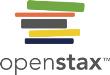 The weight of a tightrope walker causes a wire to sag by 5.0°. The system of interest is the point in the wire at which the tightrope walker is standing.
Figure 5.27
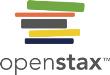 When the vectors are projected onto vertical and horizontal axes, their components along these axes must add to zero, since the tightrope walker is stationary. The small angle results in T being much greater than w.
Figure 5.28
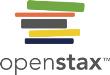 We can create a large tension in the chain—and potentially a big mess—by pushing on it perpendicular to its length, as shown.
Figure 5.29
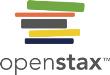 Figure 5.30
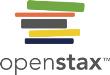 Hurricane Fran is shown heading toward the southeastern coast of the United States in September 1996. Notice the characteristic “eye” shape of the hurricane. This is a result of the Coriolis effect, which is the deflection of objects (in this case, air) when considered in a rotating frame of reference, like the spin of Earth.
Figure 5.31
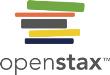 (a) A moving sled is shown as (b) a free-body diagram and (c) a free-body diagram with force components.
Figure 5.32
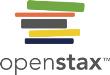 The free-body diagram for isolated object A.
The free-body diagram for isolated object B. Comparing the two drawings, we see that friction acts in the opposite direction in the two figures. Because object A experiences a force that tends to pull it to the right, friction must act to the left. Because object B experiences a component of its weight that pulls it to the left, down the incline, the friction force must oppose it and act up the ramp. Friction always acts opposite the intended direction of motion.
example 5.15.1
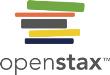 example 5.15.2
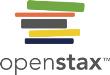 example 5.16.1
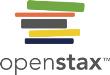 example 5.16.2
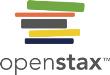 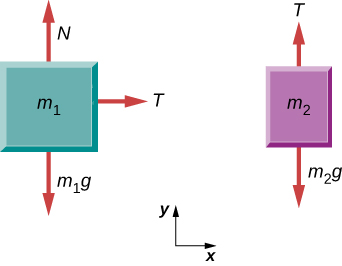 example 5.16.3
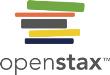 exercise 20
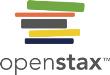 exercise 29
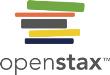 exercise 32
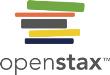 Exercise 39
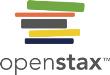 Exercise 40
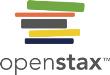 exercise 50
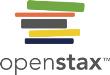 exercise 53.1
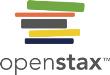 Exercise 53.2
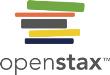 Exercise 55
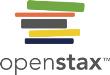 exercise 63
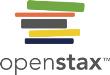 exercise 65
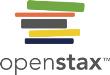 exercise 66
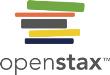 exercise 70
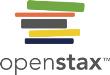 exercise 71
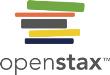 exercise 79
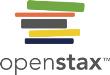 exercise 80
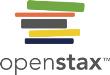 exercise 81
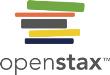 exercise 82
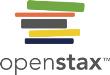 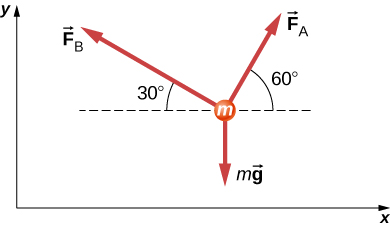 exercise 87
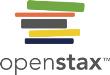 exercise 88
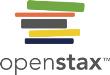 Exercise 90
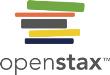 Exercise 92
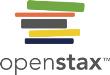 Exercise 93
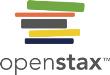 exercise 105
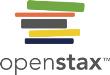 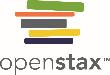 This OpenStax ancillary resource is © Rice University under a CC-BY 4.0 International license; it may be reproduced or modified but must be attributed to OpenStax, Rice University and any changes must be noted.